Patient-Reported Impact of Dermatological Diseases (PRIDD) measure: a Delphi study
Existing patient reported outcome measures (PROMS) do not fully capture the impact of patient‘s living with dermatological conditions
Delphi data on Atopic Dermatitis (AD) can support local, national, and international advocacy work to better position the AD community in the global health debate.
Do you have any questions:
n.suthakharan@uke.de

Learn more about GRIDD
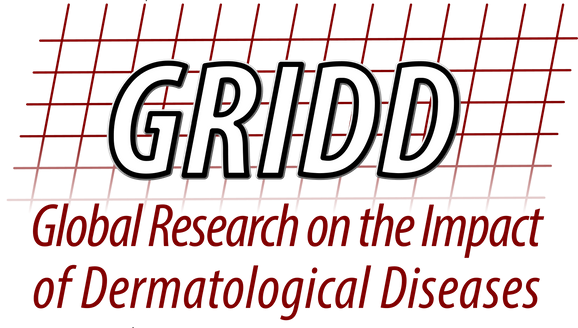 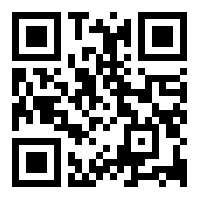 Nirohshah Trialonis-Suthakharan1, Rachael Pattinson2, Jennifer Austin3, Chris Bundy2, Matthias Augustin1
1Institute for Health Services Research in Dermatology and Nursing, University Medical Center Hamburg-Eppendorf, Hamburg, Germany.2School of Healthcare Sciences, Cardiff University, Cardiff, United Kingdom. 3International Alliance of Dermatology Patient Organizations, Ottawa, Canada.
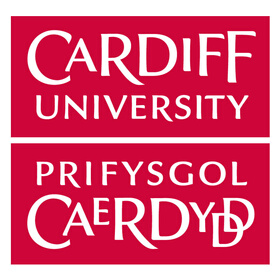 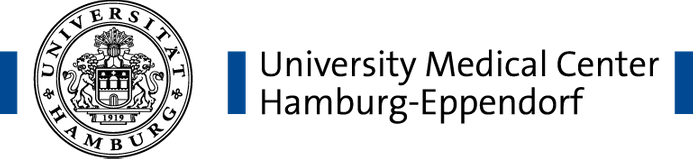 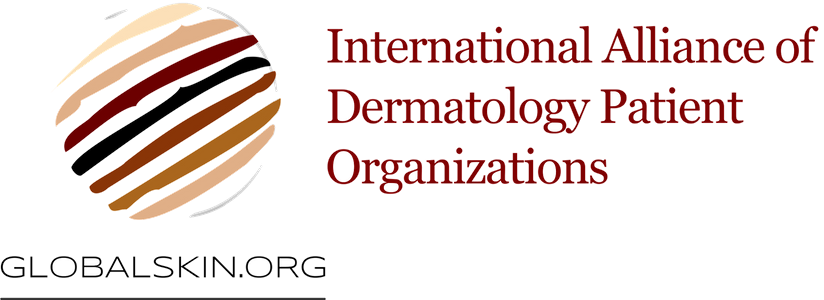 What is GRIDD ?
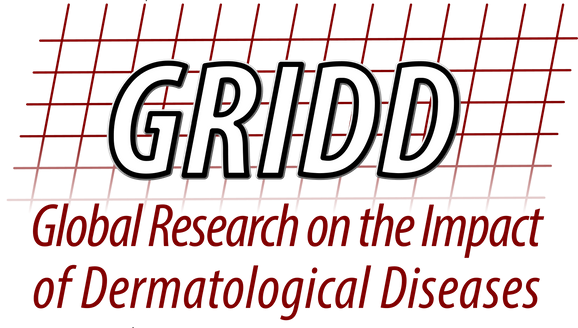 Produce a new global impact measurement tool (PRIDD)
Developed by a patient organization-led multidisciplinary team 
Multi-year project
Gather patient-derived data globally
Create a robust database to support your advocacy
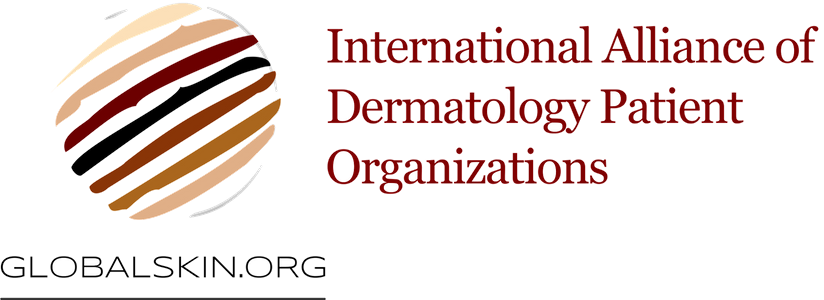 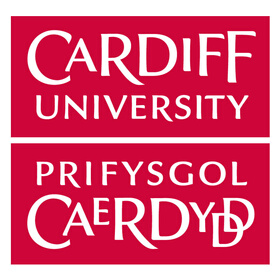 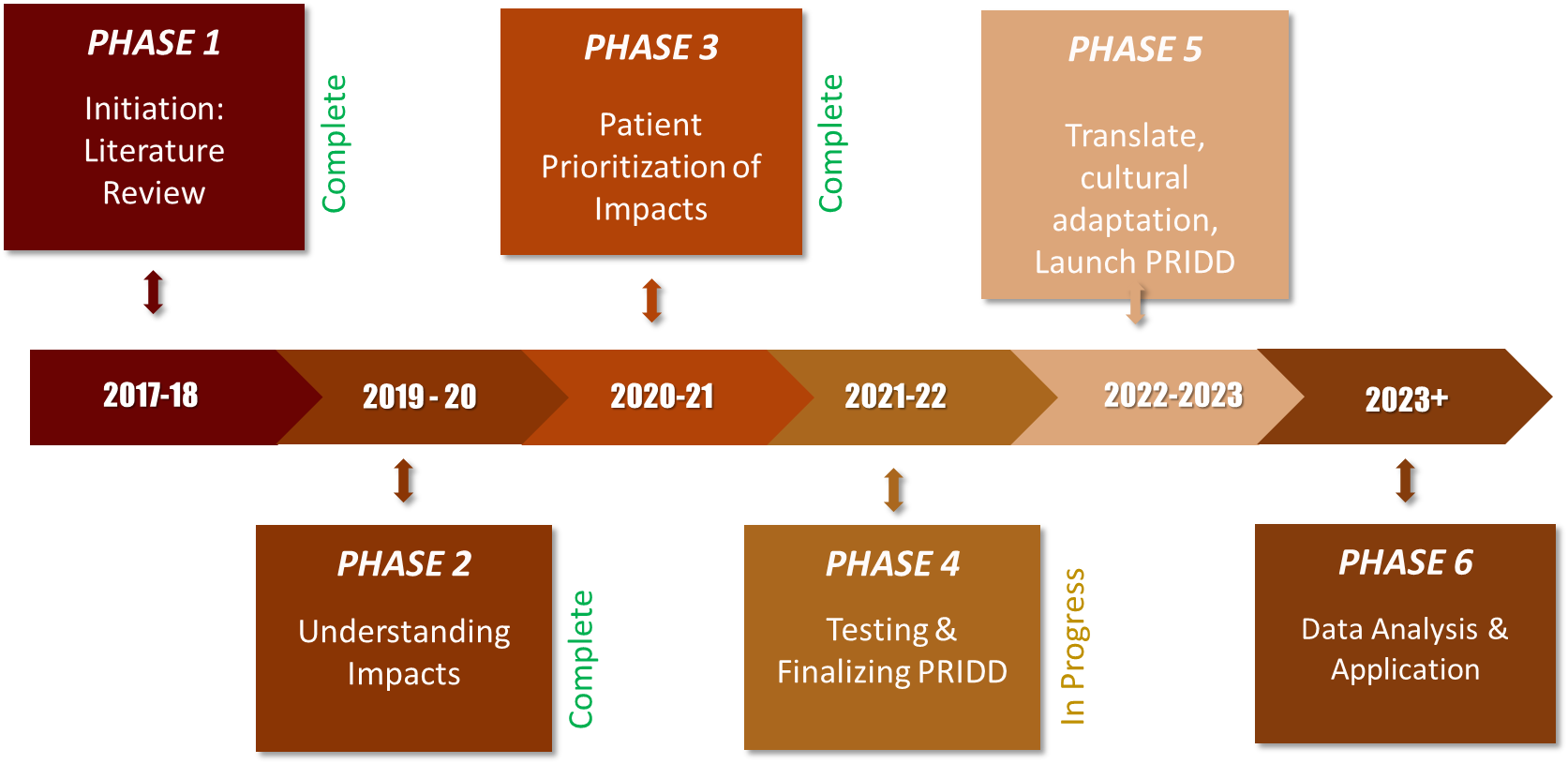 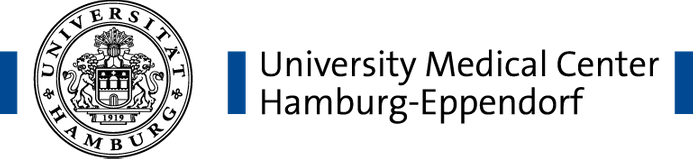 PRIDD item reduction: A Delphi Study
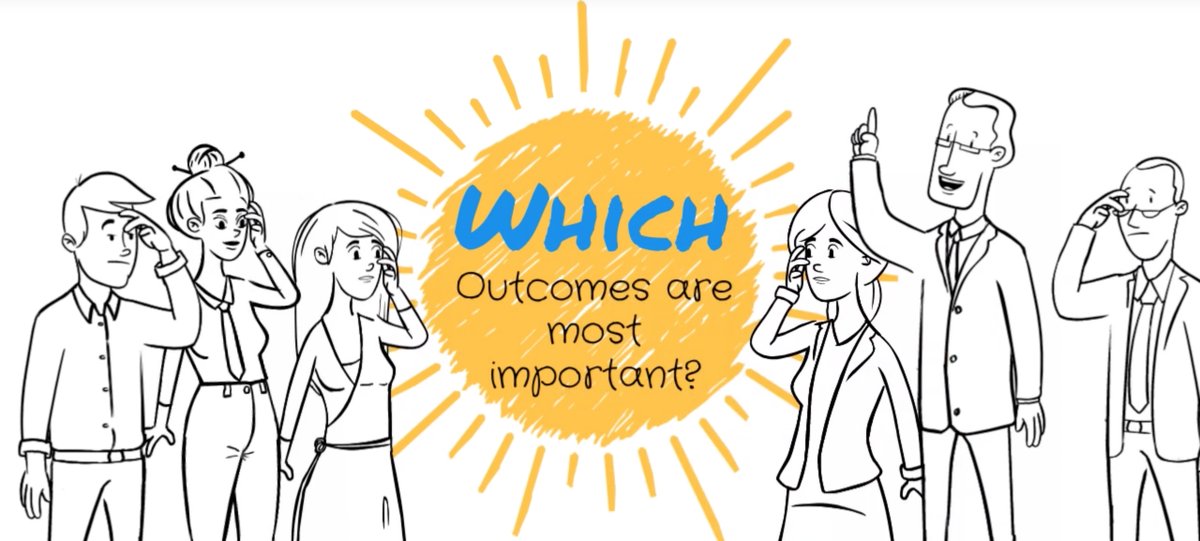 Research Questions:
What items do people with AD think are most important?
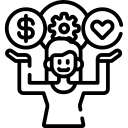 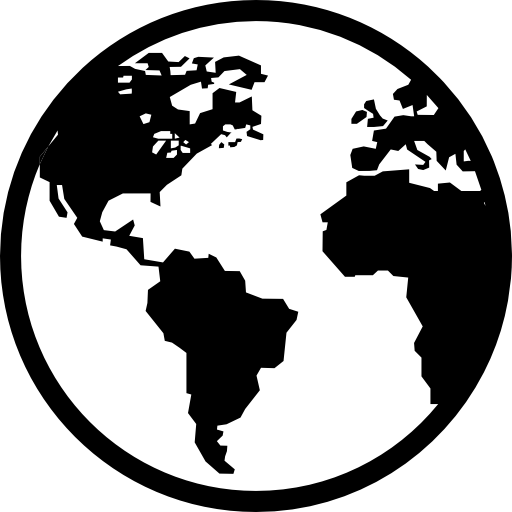 Explore patterns in demographics and impact areas
Delphi study: Methods
Adults with dermatological conditions worldwide
Two Rounds
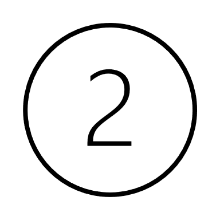 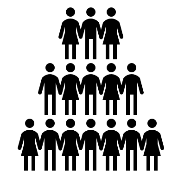 Results of qualitative interview study in lieu of idea generation round produces 263 items
PRIDD’s target population
Recruited through GlobalSkin
Translated
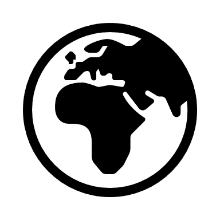 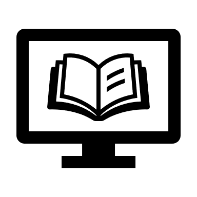 English, German, Spanish, French, Arabic and Chinese
187 patient organisations. 62 countries. 54 disease areas.
Qualitative data
Quantitative data
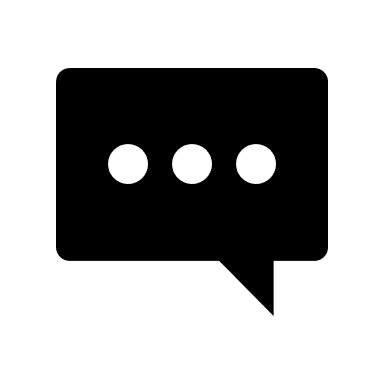 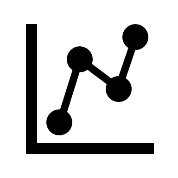 Likert-type scale. A priori consensus criteria.
Free-text responses. Framework analysis.
Results of Delphi Survey: Top 20 impacts(AD worldwide)208 people with AD out of a total 1154 people participated
Comparison of Top 20 Impact Types: Diseases
Atopic Dermatitis only
All Dermatological Diseases
Insights: Patients with some diseases may have a different distribution of impacts (and therefore needs) when compared with other dermatological diseases.
Comparison of Top 20 Impact Types: Gender
Insights: Psychological impacts are the most important impact domain across gender.
People living with AD from 34 countries participated in the Delphi study
Delphi study: Discussion
PRIDD will fill the critical need for AD patient impact data which supports improved evidence-based advocacy
Implications for clinical
 
Specialist psychological support should be available and integrated with the wider care of patients with AD
Psychological impacts accounted for the largest proportion of the top 20 impacts
Policy and Practice
Results can represent priority research questions and initiatives for AD community
THANKS!
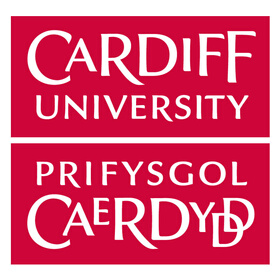 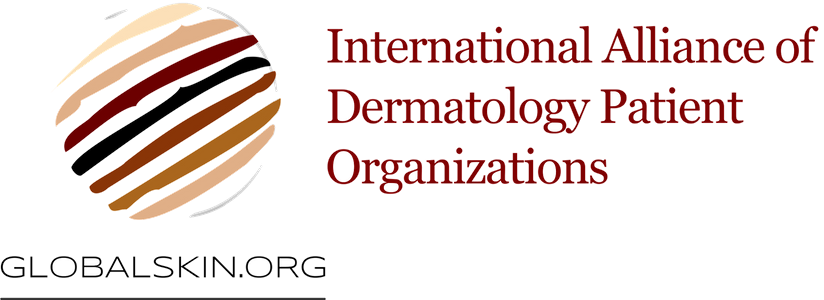 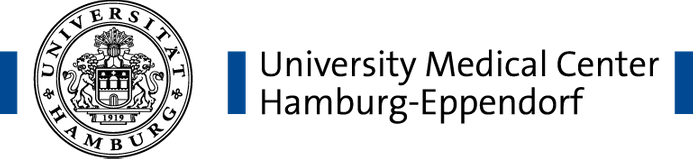